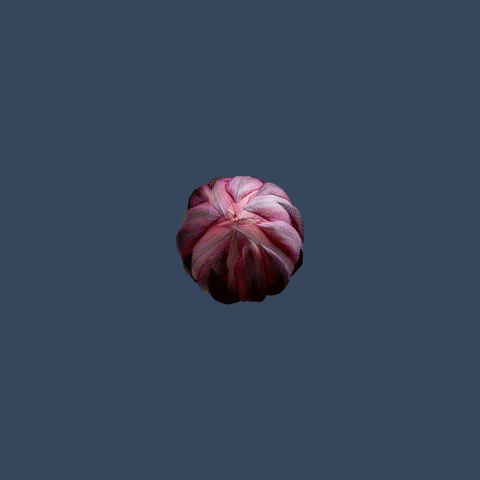 স্বাগতম
উপস্থাপনায়
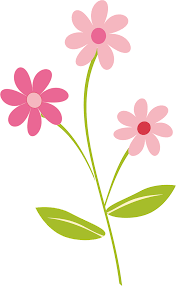 নাম		: মোঃ আব্দুল জলিল
পদবী		: সহকারি শিক্ষক
বিদ্যা. নাম 	: দেবীডুবা-১ স.প্রা.বি.
উপজেলা 	: দেবীগঞ্জ
জেলা 		: পঞ্চগড়
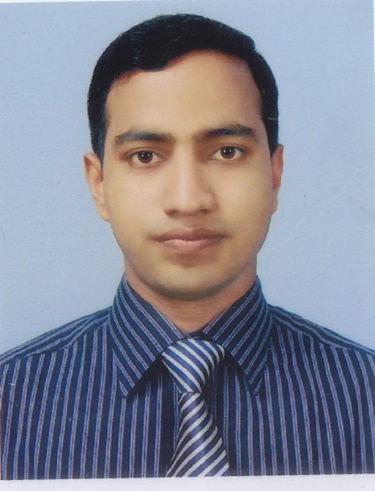 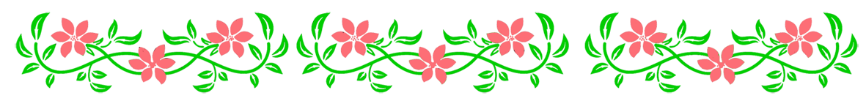 পাঠ পরিচিতি
শ্রেণি		 : তৃতীয়
বিষয় 		 : প্রাথমিক বিজ্ঞান
পাঠ		 : জীব ও জড় 
পাঠ্যাংশ	 : বিভিন্ন ধরনের উদ্ভিদ
সময়		 : ৪০ মিনিট
তারিখ 	 : ২০/০১/২০২১ ইং
শিখনফল
বিরুৎ, গুল্ম ও বৃক্ষের  নাম লিখতে পারবে ও সনাক্ত করতে পারবে।
বিরুৎ, গুল্ম ও বৃক্ষের বৈশিষ্ট্য   লিখতে পারবে।
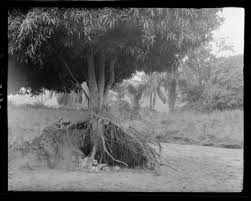 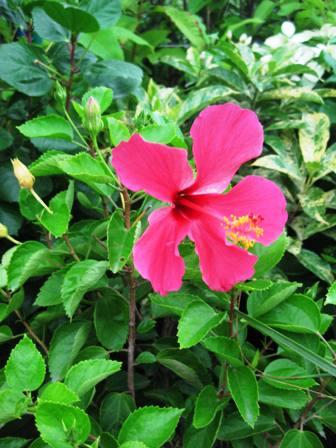 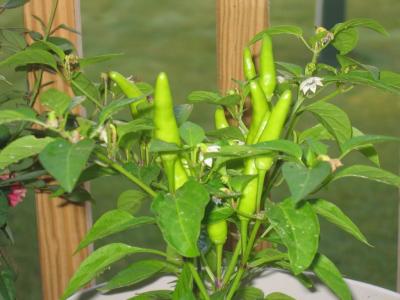 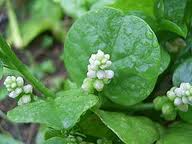 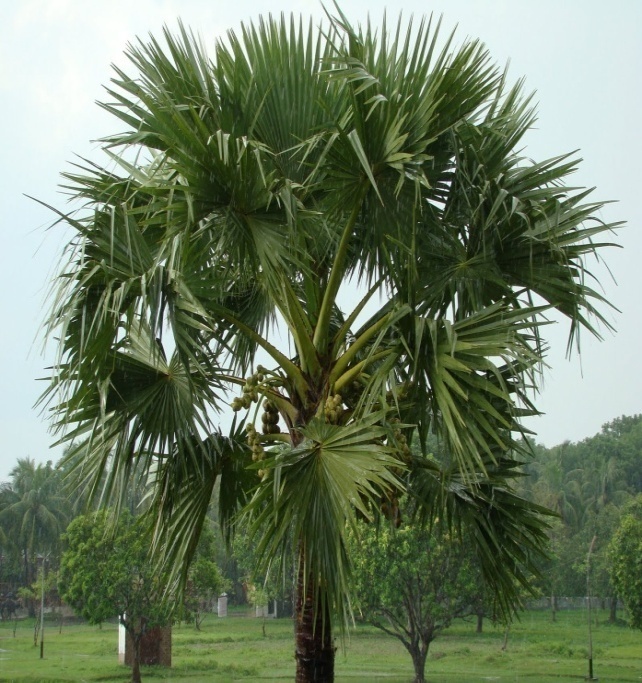 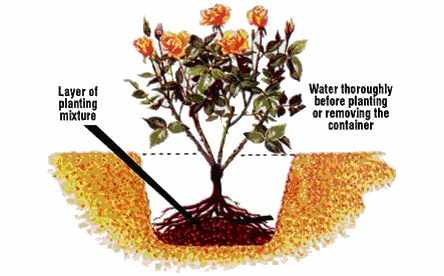 এসো আজ আমরা বিভিন্ন ধরনের উদ্ভিদ সম্পর্কে জানবো।
চলো একটি ভিডিও দেখি
বিরুৎ উদ্ভিদ
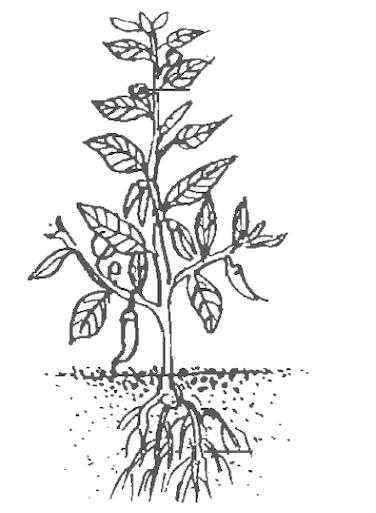 কান্ড নরম
আকারে ছোট
শেকড় মাটির গভীরে যায় না
মরিচ গাছ
বিরুৎ উদ্ভিদের  বৈশিষ্ট্য 
এদের আকার ছোট।
এদের কান্ড, শাখা ও প্রশাখা নরম।
এদের মূল মাটির উপরের স্তরে থাকে।
গুল্ম
কান্ড ছোট ও চিকন
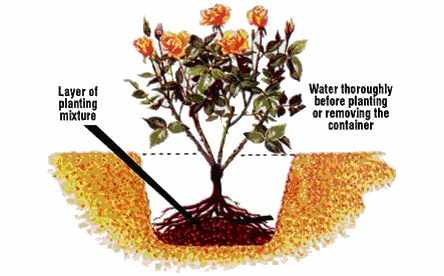 কান্ড শক্ত
আকারে মাঝারি
শেকড় মাটির বেশি গভীরে যায় না
গোলাপ ফুলের গাছ
গুল্ম উদ্ভিদের  বৈশিষ্ট্যঃ 
এদের কান্ড শক্ত তবে মোটা নয়।
কান্ড থেকে বহু শাখা –প্রশাখার সৃষ্টি হয়।
মূল মাটির বেশি গভীরে যায় না।
বৃক্ষ
কান্ড শক্ত ও মোটা
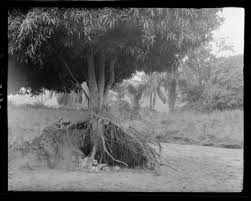 অনেক শাখা প্রশাখা আছে
শেকড় মাটির গভীরে যায়
আম গাছ
বৃক্ষ উদ্ভিদের  বৈশিষ্ট্যঃ
এদের কান্ড দীর্ঘ, শক্ত ও মোটা।
এদের শাখা প্রশাখার সৃষ্টি হয়।
এদের মূল মাটির অনেক গভীরে প্রবেশ করে।
পাঠ্যবইয়ের ৮ পৃষ্ঠার “বিভিন্ন ধরনের উদ্ভিদ” অংশটুকু  নিরবে পড়ঃ
নিচের উদ্ভিদ গুলো কোনটি কোন ধরনের খাতায় লিখঃ
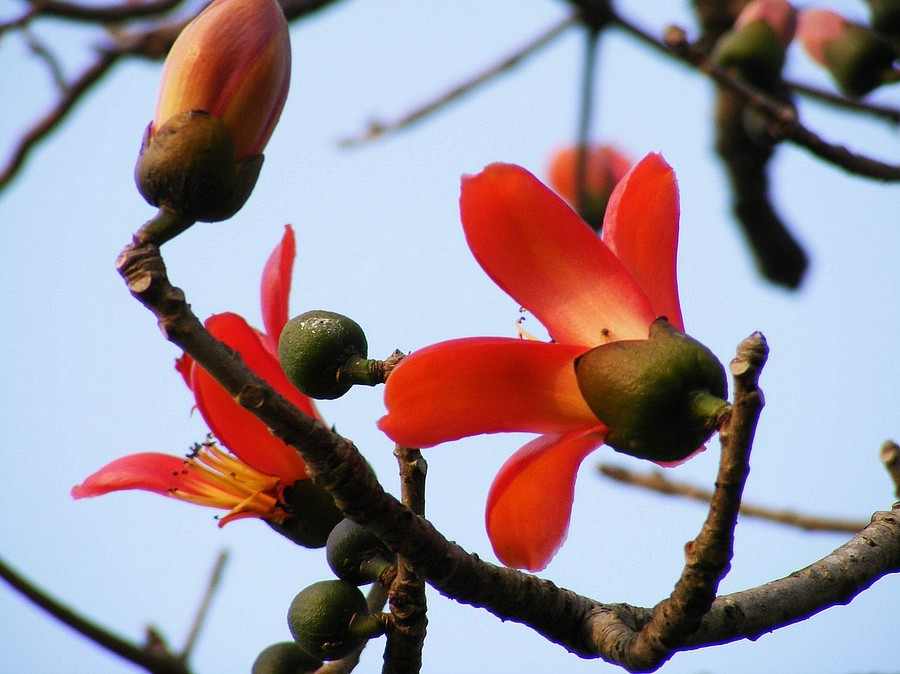 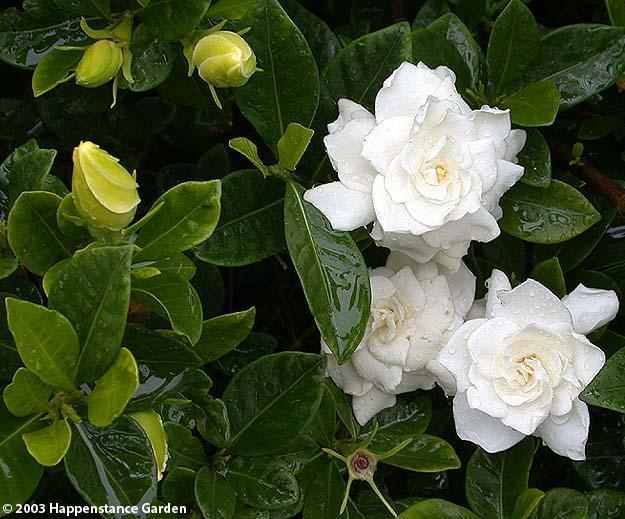 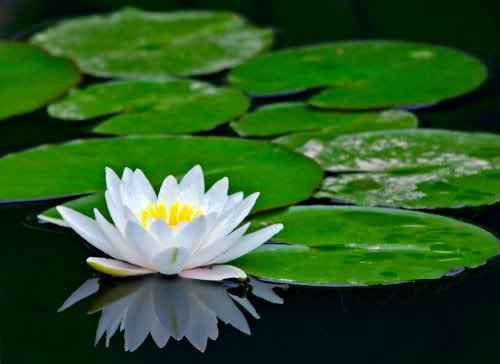 ১।
২।
৩।
দলীয় কাজ
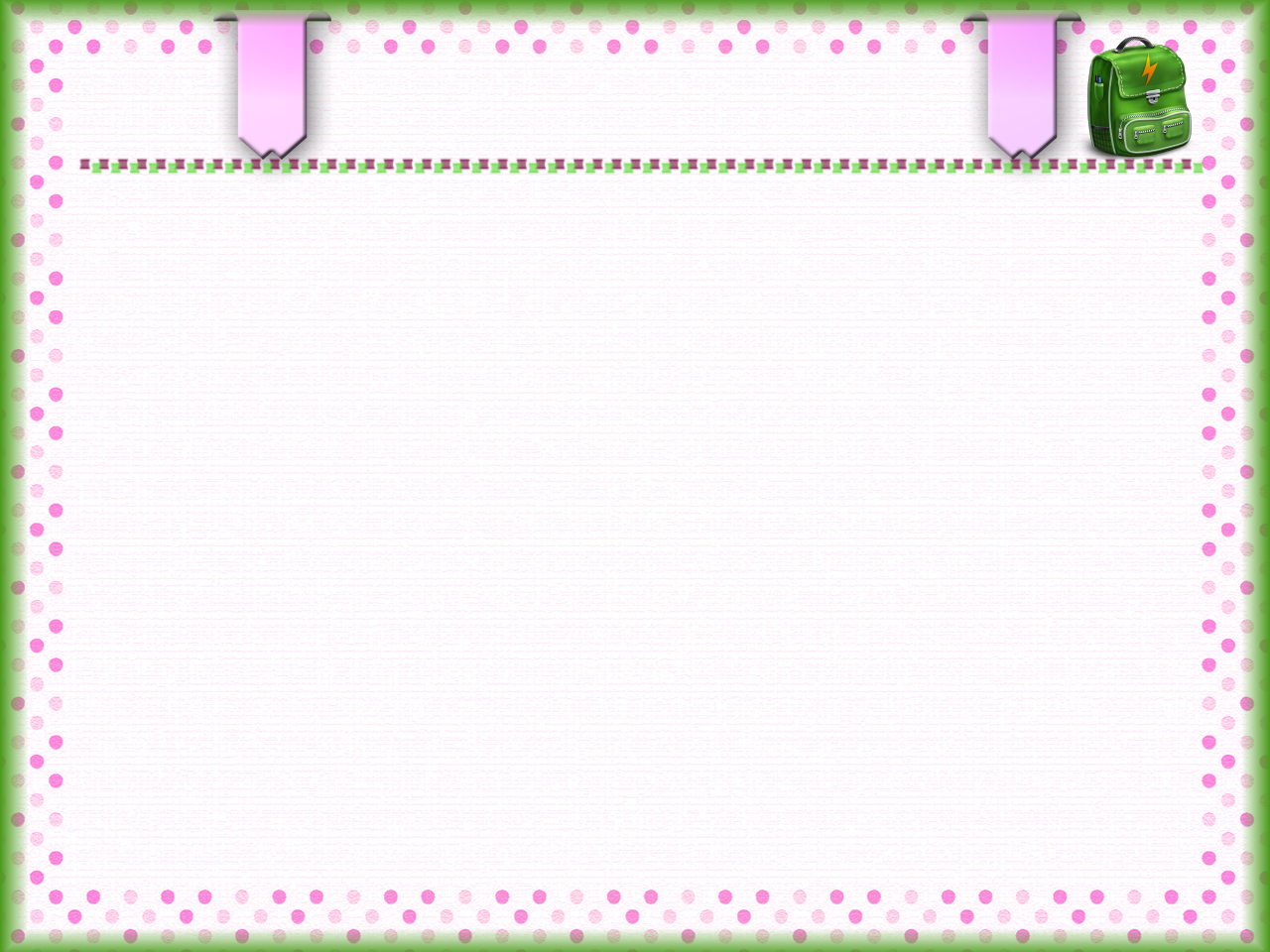 বাড়ির কাজ
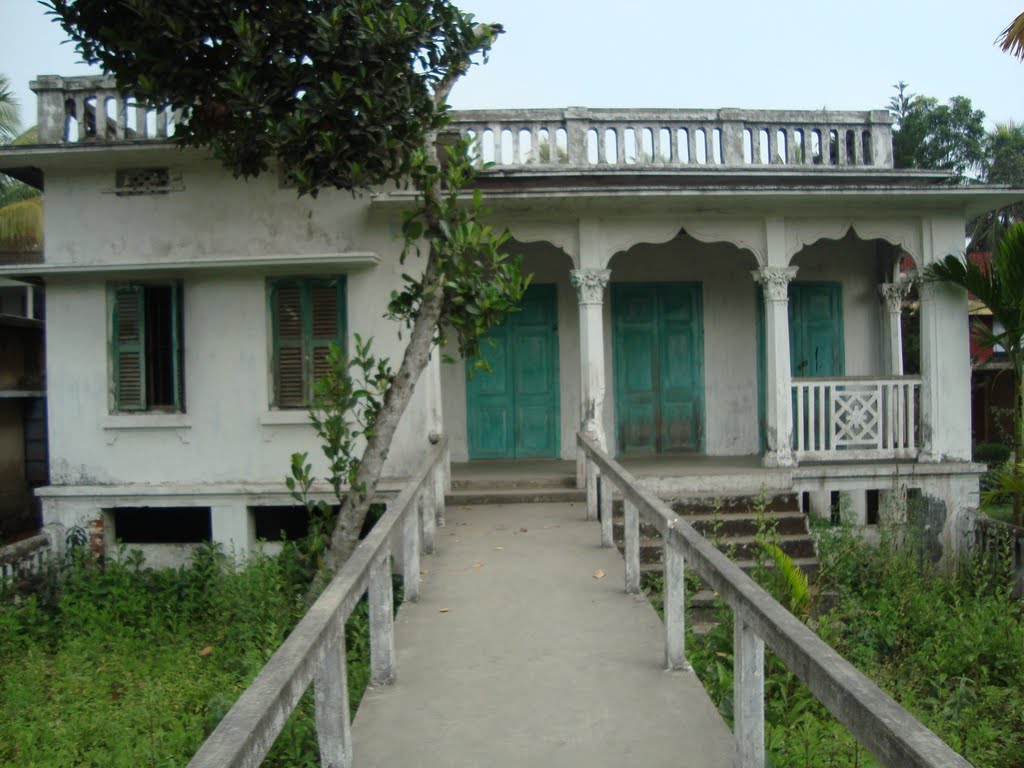 তোমার বাড়ির আশে পাশে আছে এরূপ দুটি করে বিরুৎ, গুল্ম ও বৃক্ষ জাতীয় উদ্ভিদের নাম লিখে আনবে।
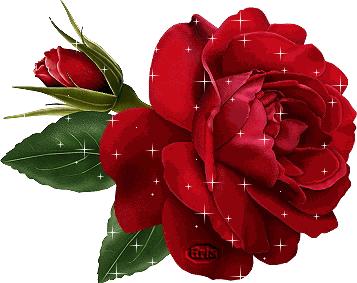 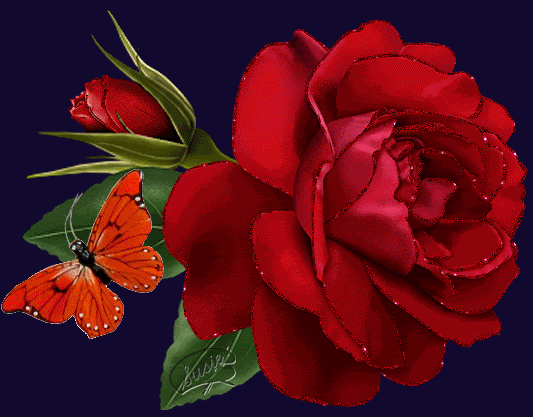 ধন্যবাদ